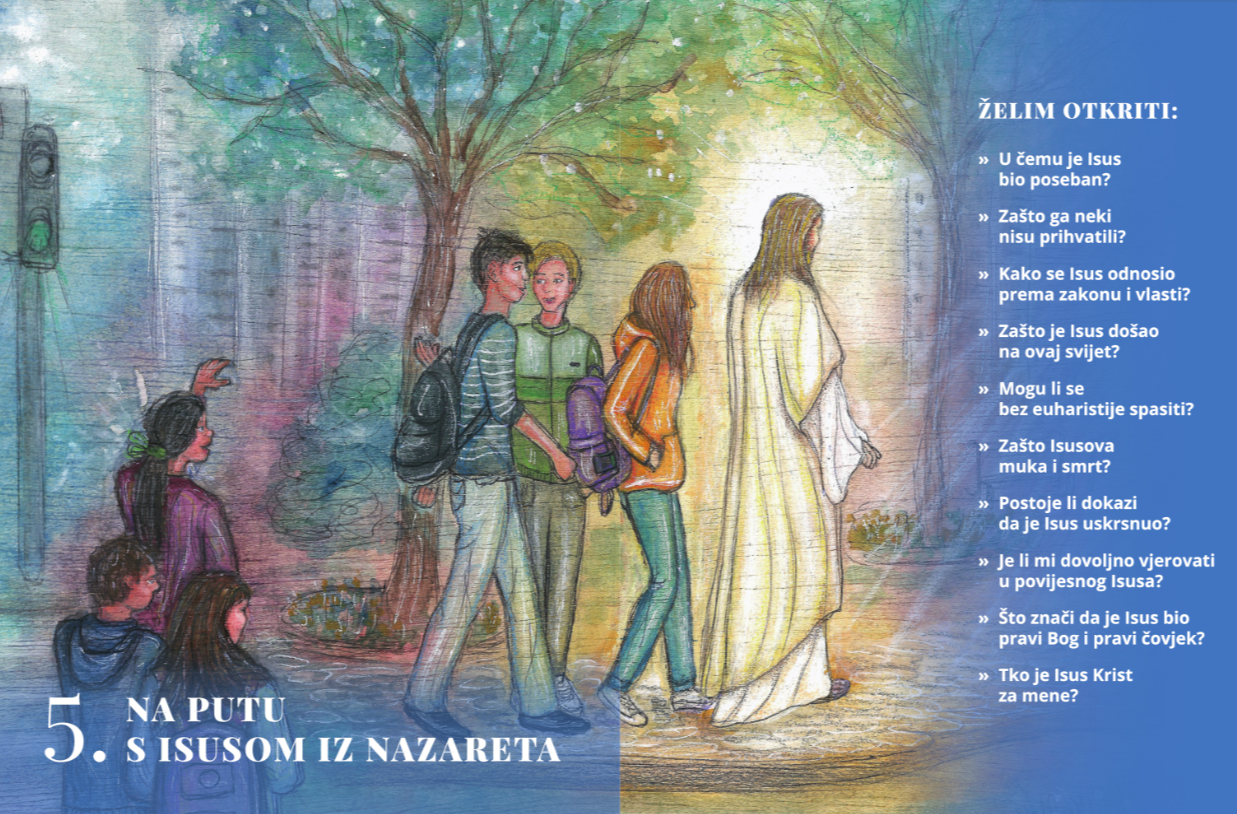 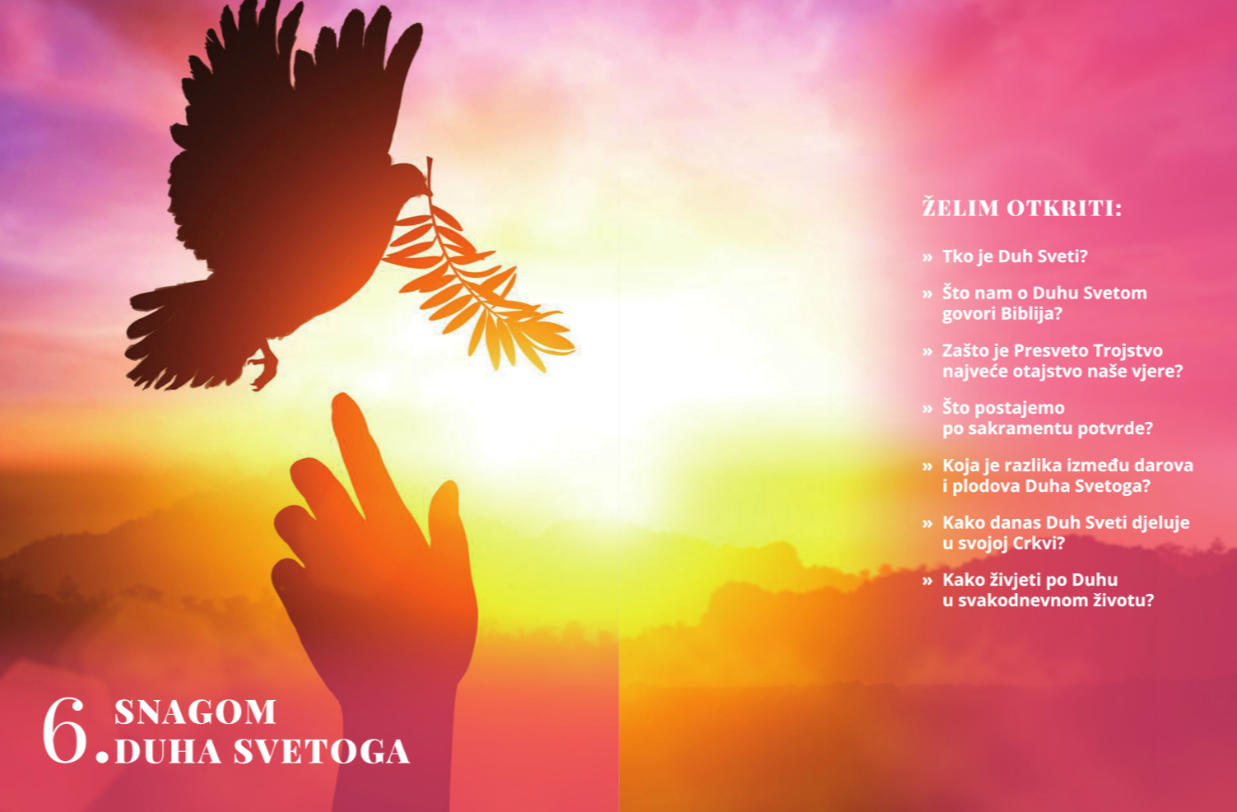 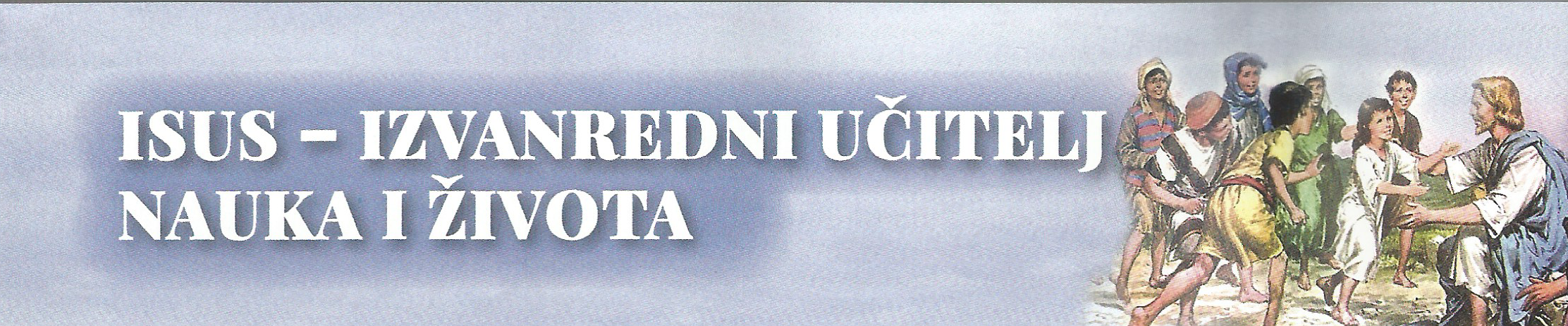 Isus privlači i iznenađuje
Isus i Zakon
Isus i stranci
Isus i grešnici
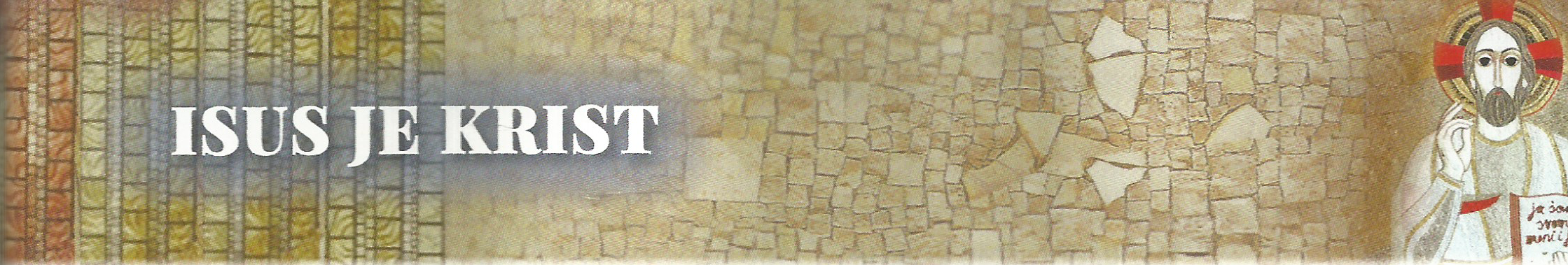 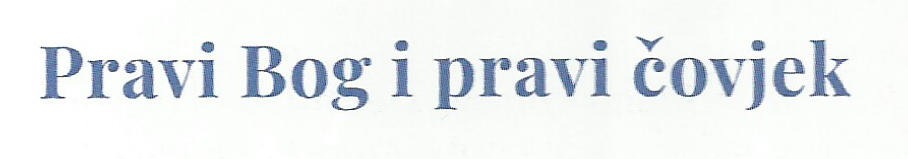 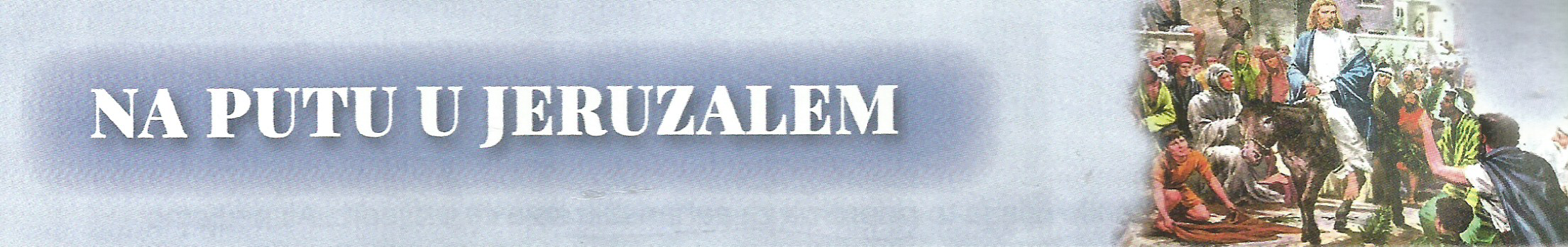 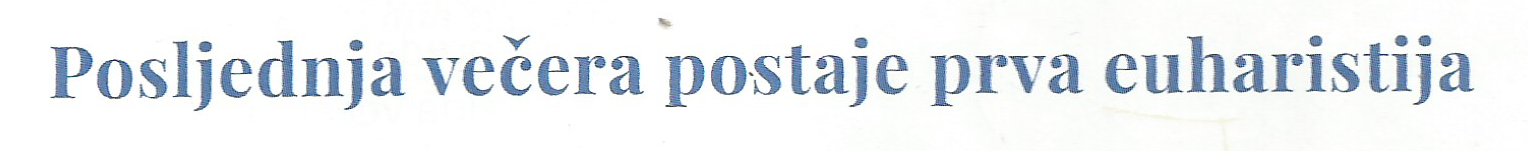 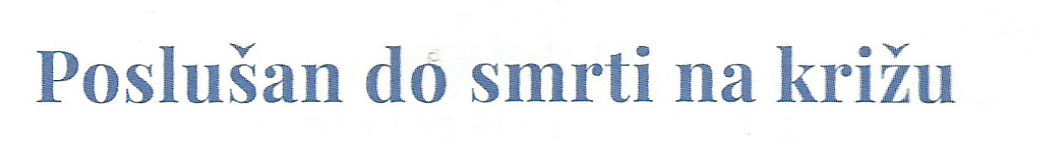 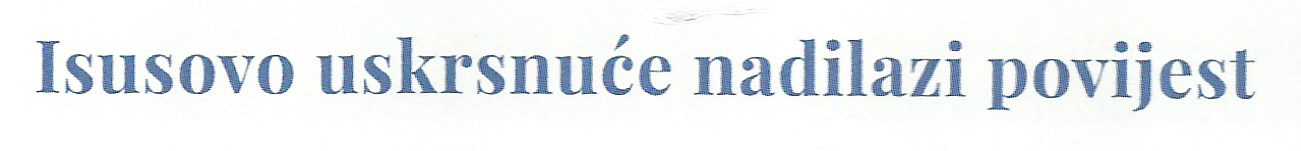 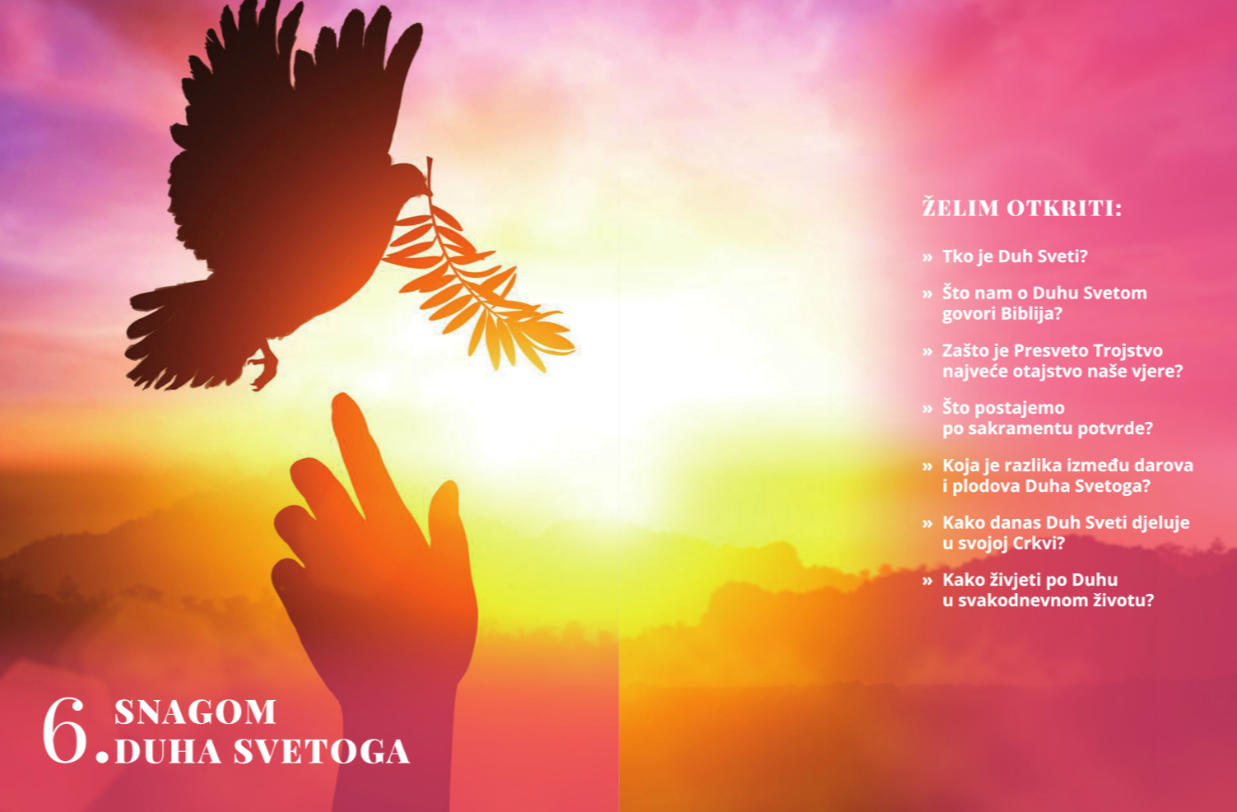 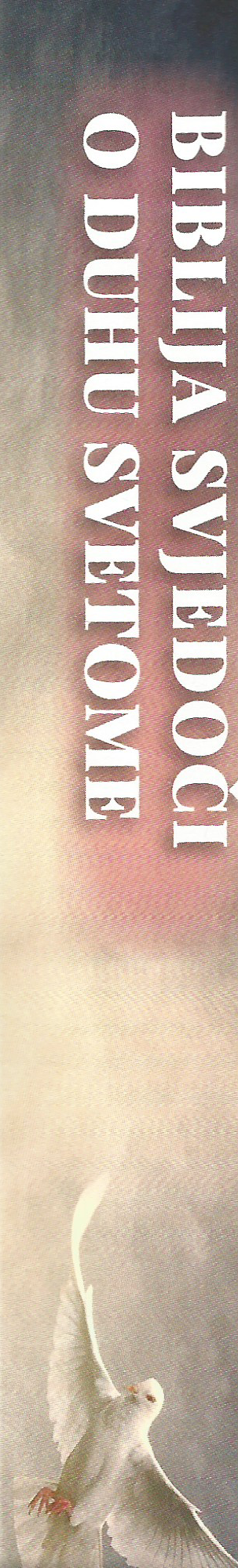 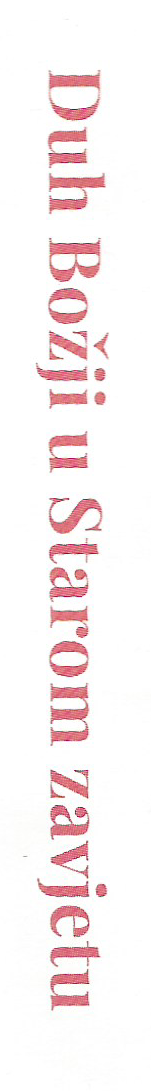 -u SZ se ne govori kao o osobi, nego kao o božanskoj snazi i sili koja preobražava ljudska bića:

		-Duh Božji bio je prisutan već kod stvaranja svijeta - 			 oživljava čovjeka

		-Suci su bili ispunjeni Božjim Duhom i njegovim 				 darovima što ih je činilo hrabrim i neustrašivim 				 braniteljima svoga naroda
-Kraljevi su nositelji Duha Božjega: oni su pomazivani 			 uljem (ulje je znak jakosti i vlasti, ali i simbol Božje 			 moći i djelovanja Duha na Božjem pomazaniku)

		-Duh Božji nadahnjuje proroke da ne govore u svoje 			 ime već da govore u Božje ime i prenose mu njegovu 			 poruku
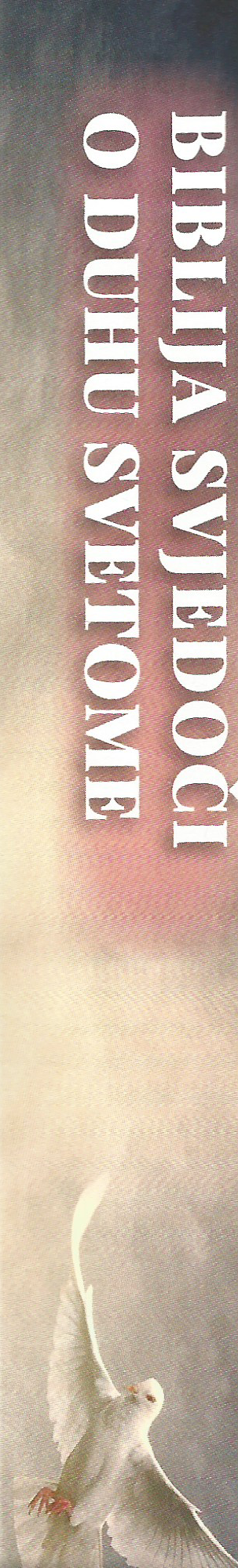 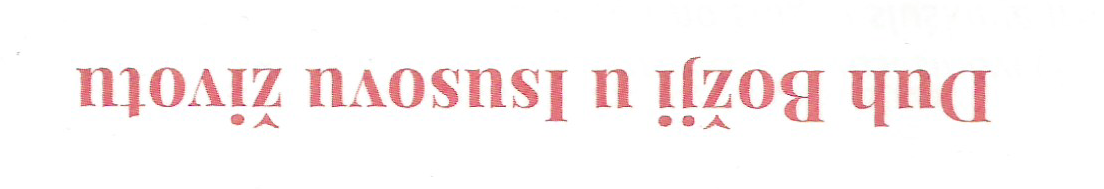 Djelovanje Duha Božjega u Isusovu životu

-život Isusa Krista nerazdvojivo je vezan uz Duha koji u njemu prebiva u punini

-Isus začet po Duhu Svetome (Nazaret)

-kod krštenja Duh Božji potvrđuje Isusa kao Mesiju (Jordan)

-na početku svoga javnog nastupa otkriva da se na njemu ispunja 
starozavjetna proroštva o Mesiji koji će biti pomazan Duhom Svetim (Nazaret)

-Duh ga vodi u pustinju gdje ga iskušava Sotona i snagom Duha pobjeđuje Sotonu (pustinja)

-Isus u naviještanju Kraljevstva Božjega sve govori i čini u snazi Duha Svetoga

-Isus obećava poslanje Duha Svetoga nad apostole
Plodovi Duha prema Gal 5, 16-17; 19-21a; 22-25:
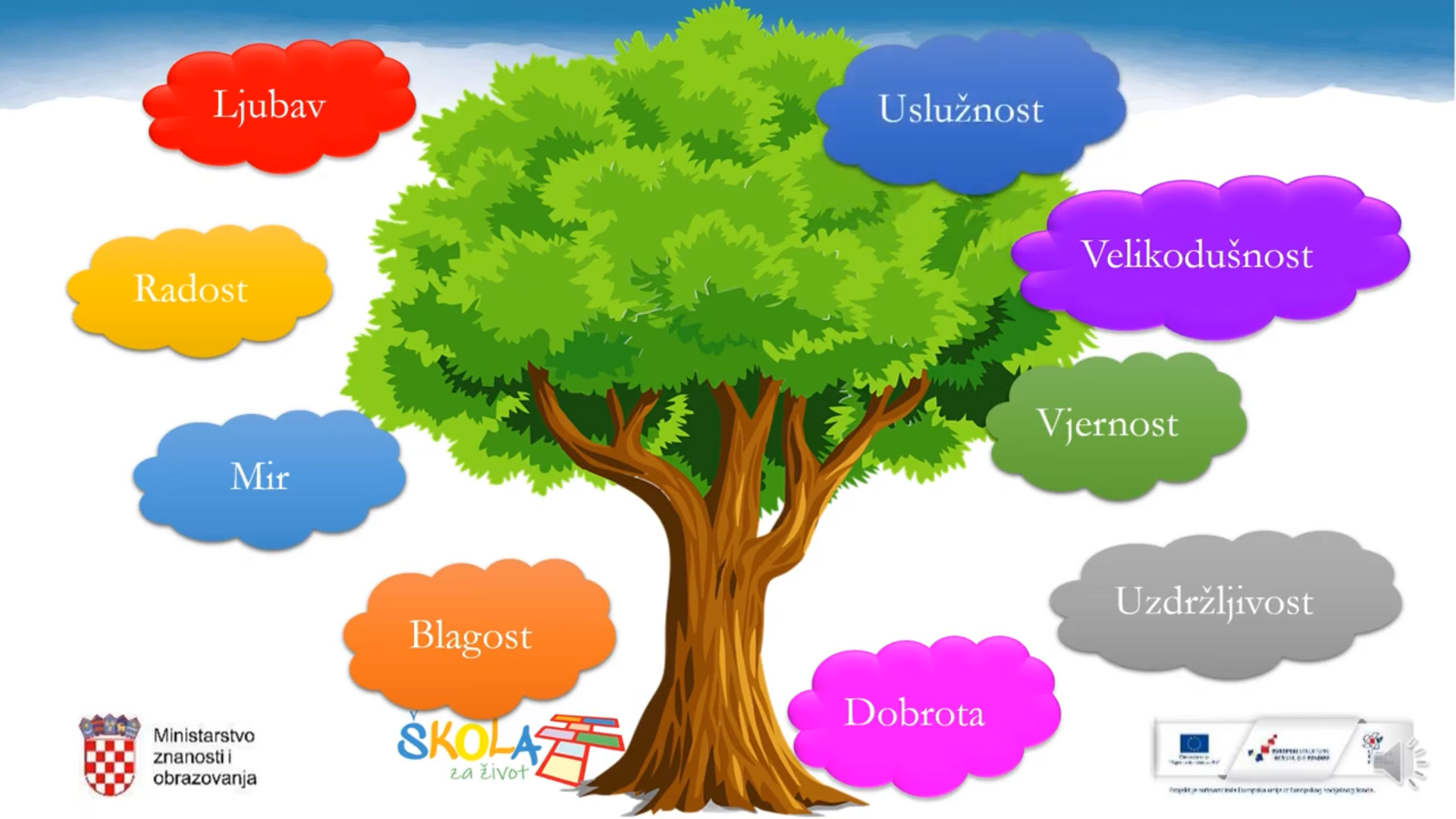 Duh Sveti u Crkvi
-Crkva rođena snagom Duha Svetoga na dan Pedesetnice

				   -Crkva nije ljudska tvorevina, nego božanska 					     zajednica koja okuplja Kristove vjernike

-Duh Sveti kao duša Crkve – Duh Sveti oživljava tijelo Kristovo – Crkvu

-Duh Sveti trajno djeluje u Crkvi kroz povijest:
		-u žestokim progonima u prvim stoljećima Duh Sveti daje snagu 		 kršćanima
		-sveci i mučenici najblistaviji su znakovi djelovanja Duha Svetoga 		 u Crkvi
		-Duh Sveti pratio i nadahnjivao misionare i druge navjestitelje 			 evanđelja
		-i u teškim krizama (križarski ratovi, podjele Crkve) Duh Sveti
		 djelovao u Crkvi (pojava redova i njihovih utemeljitelja)
-Duh Sveti i danas djeluje u Crkvi:
		-djelovanje Duha Svetoga u životu majke Terezije, mnogih papa 			 (Ivan XXIII., Ivan Pavo II., Benedikt XVI., Franjo)

-i mi smo kršćani pozvani donositi plodove Duha Svetoga u svijetu živeći ljubav, radost, dobrotu, velikodušnost, mir, …
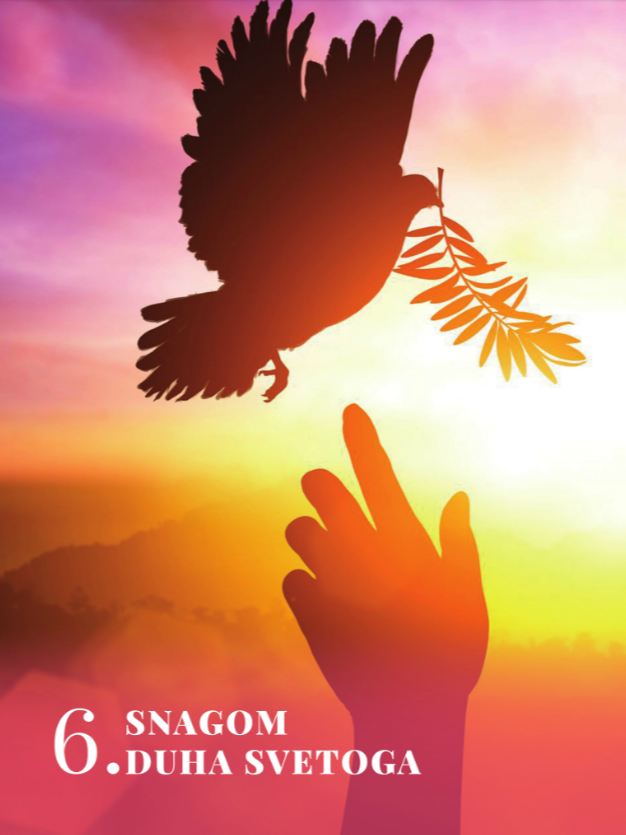 POTVRDA – SAKRAMENT DUHA SVETOGA
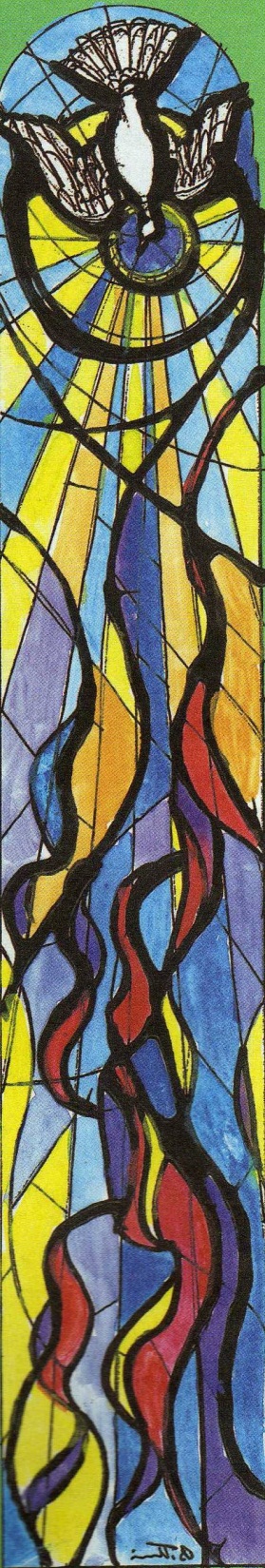 -krštenje
-potvrda 
-euharistija
SAKRAMENTI KRŠĆANSKE INICIJACIJE
-sakramentom potvrde potvrđujemo ono što smo primili po krštenju 
-želimo osobno potvrditi i učvrstiti svoju vjeru i posvjedočiti da smo Božja djeca
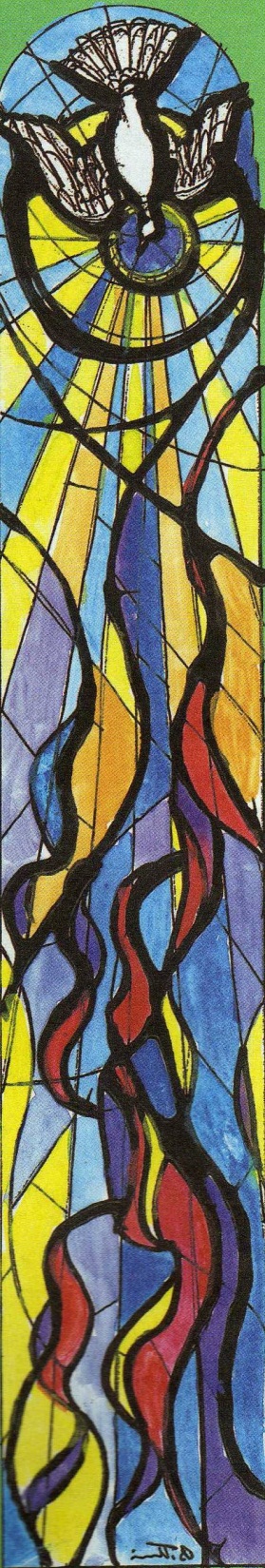 -potvrda - sakrament Duha Svetoga
		 - sakrament kršćanske 			  zrelosti
-postajemo odrasli i zreli   
 kršćani 
-primamo puninu darova  
 Duha Svetoga
-primamo snagu da hrabro 
 svjedočimo svoju vjeru, da  
 budemo zreli i odgovorni 
 članovi kršćanske zajednice
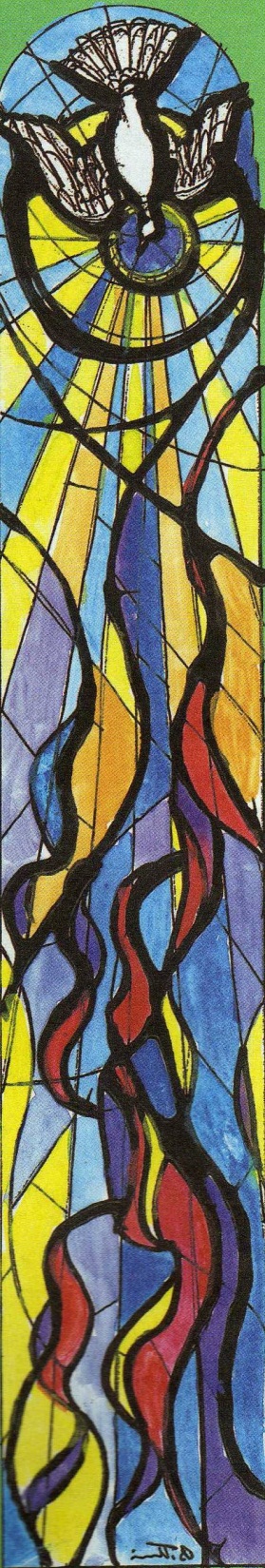 Osnovni uvjeti za primanje sakramenta potvrde:
		-biti kršten
		-biti u Božjoj milosti
		-biti dobro poučen u vjeri
		-osobni izbor i odluka
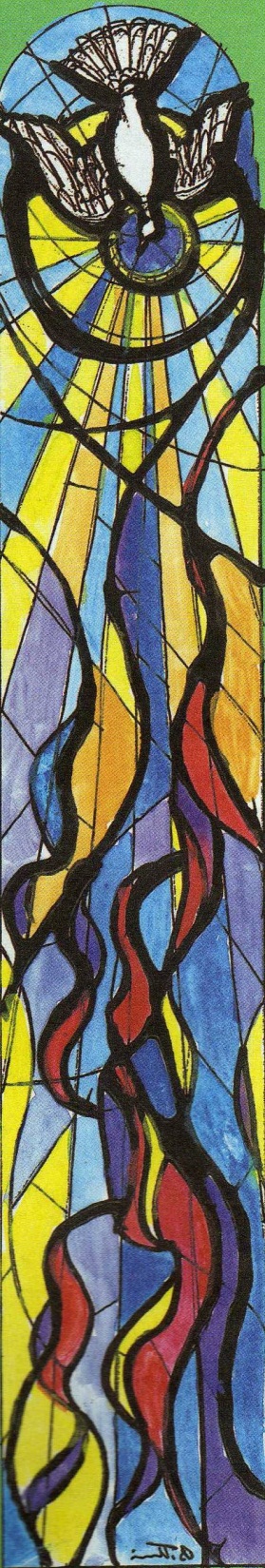 Obred sakramenta potvrde:
-redoviti djelitelj – biskup 
				- (ili deligirani 					   svećenik)
-bitni čin:
-polaganje ruku,

-mazanje krizmenim uljem  

-uz riječi: “Primi pečat dara duha Svetoga”
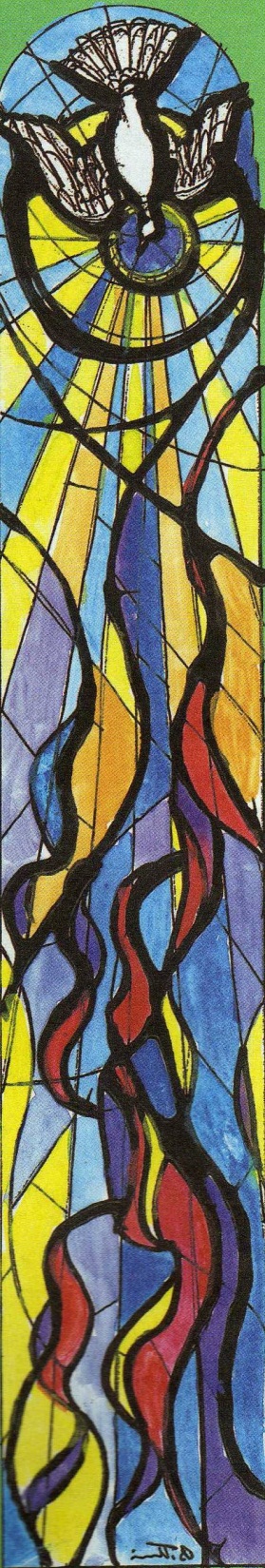 -učinci potvrde:
	-u nama se produbljuje 			 krsna milost
	-dublje se sjedinjujemo s Kristom
	-u nama se umnažaju darovi 	 	 Duha Svetoga
	-učvršćujemo svoju povezanost s 	 Crkvom
	-Duh Sveti daje nam snagu  	 	 živjeti kao pravi Kristovi 	 	 	 svjedoci
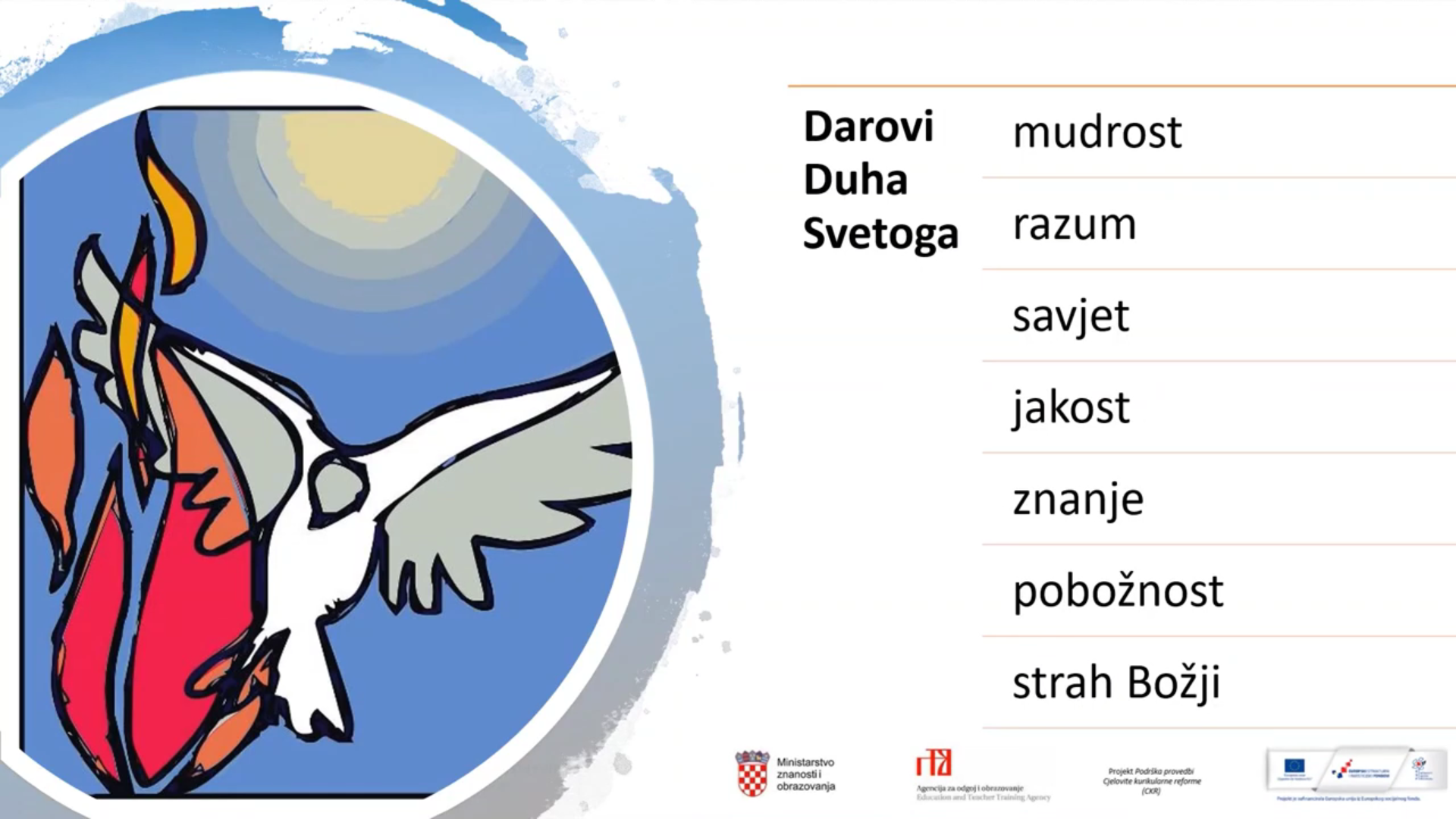 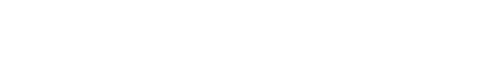